Тема нашего урока?
МОРФЕМА – НАИМЕНЬШАЯ ЗНАЧИМАЯ ЧАСТЬ СЛОВА
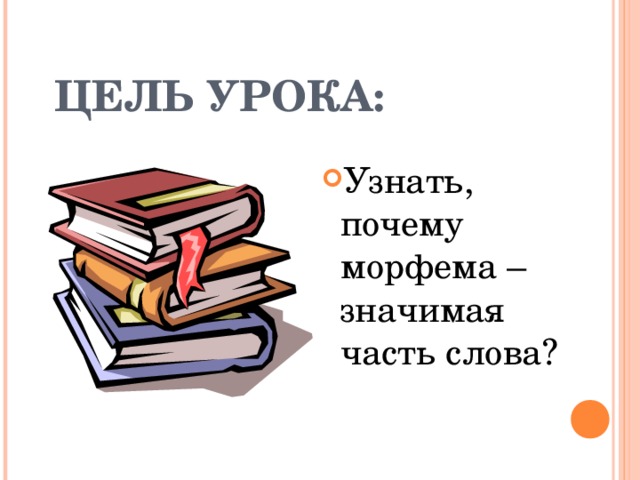 Работаем в группах!
ПРИСТАВКА – ЗНАЧИМАЯ ЧАСТЬ СЛОВА
Место данной морфемы в слове
БЕЗГРАМОТНЫЙ

ПЕРЕШЁЛ

Находится перед корнем
Значение приставки
Например:
ПРИСТАВКА НАД ОБОЗНАЧАЕТ  «СВЕРХУ».

ПРИСТАВКА ПОД ОБОЗНАЧАЕТ «ВНИЗУ»
СУФФИКС – ЗНАЧИМАЯ ЧАСТЬ СЛОВА
Место данной морфемы в слове
ЕЖИК
ГОРОДСКОЙ
НАХОДИТСЯ ПОСЛЕ КОРНЯ
Значения суффикса
Суффиксы          К , ИК , ОНОК имеют уменьшительно-ласкательное значение
   В описании внешности литературного героя эти суффиксы раскрывают ироническое отношение автора к нему.
Работа в парах 
Списать слова, вставляя пропущенные буквы. Определить значение суффиксов и приставок, используя соответствующий словарь.
           
Б..родач, ал..нький, бесп..лезный, нал..пить, закр..чать, медв..жонок, по..земный, мудрец, д..ехать, переб..жать, стр..итель, т..рговец.
Проверь  себя
Бородач, аленький, бесполезный, налепить, закричать, медвежонок, подземный, мудрец, доехать, перебежать, строитель, торговец.
-ач- со значением лица по преобладающему признаку
-еньк-   уменьшительно-ласкательные значение
бес-   указывает на отсутствие того, что обозначено корнем
на-    направление действия 
за-    направление действия
-онок-    названия молодых животных (детёнышей)
под-     направление действия
-ец-     названия лиц по роду занятий 
до-    направление действия
пере-    направление действия 
-тель-    названия лиц по роду занятий 
-овец-    названия лиц по роду занятий
Собери словечко!
Корень мой находится в ЦЕНЕ.
В ОЧЕРКЕ найди приставку мне.
Суффикс мой в ТЕТРАДКЕ все встречаем,
Вся же – в дневнике я и в журнале.
О-ЦЕН-К-А
Собери словечко!
Корень тот же, что в слове отдавать,Приставка к нам пришла из слов преграда и посылка,Суффикс и окончание явились из слова знание.
пре-по-дав-ани-е
Собери словечко!
Корень извлечь из начинки несложно,Приставка в сосуде хранится надежно,Суффикс и окончание в гудение явно услышишь,Вместе – на темы различные пишешь!
со-чин-ени-е
Тест «Узнай термин»
1. Изменяемая часть слова:
-суффикс
-окончание
-корень
2. В этой морфеме заключено общее значение однокоренных слов:
-приставка
-корень
-суффикс
3. Раздел, который изучает состав слова:
-морфемика
-фонетика
-морфология
4. Найдите неверное утверждение:
-смысловые части слова называются морфемами
- каждая морфема имеет значение
-слово не может состоять из одной морфемы
СПАСИБО  ЗА  УРОК!